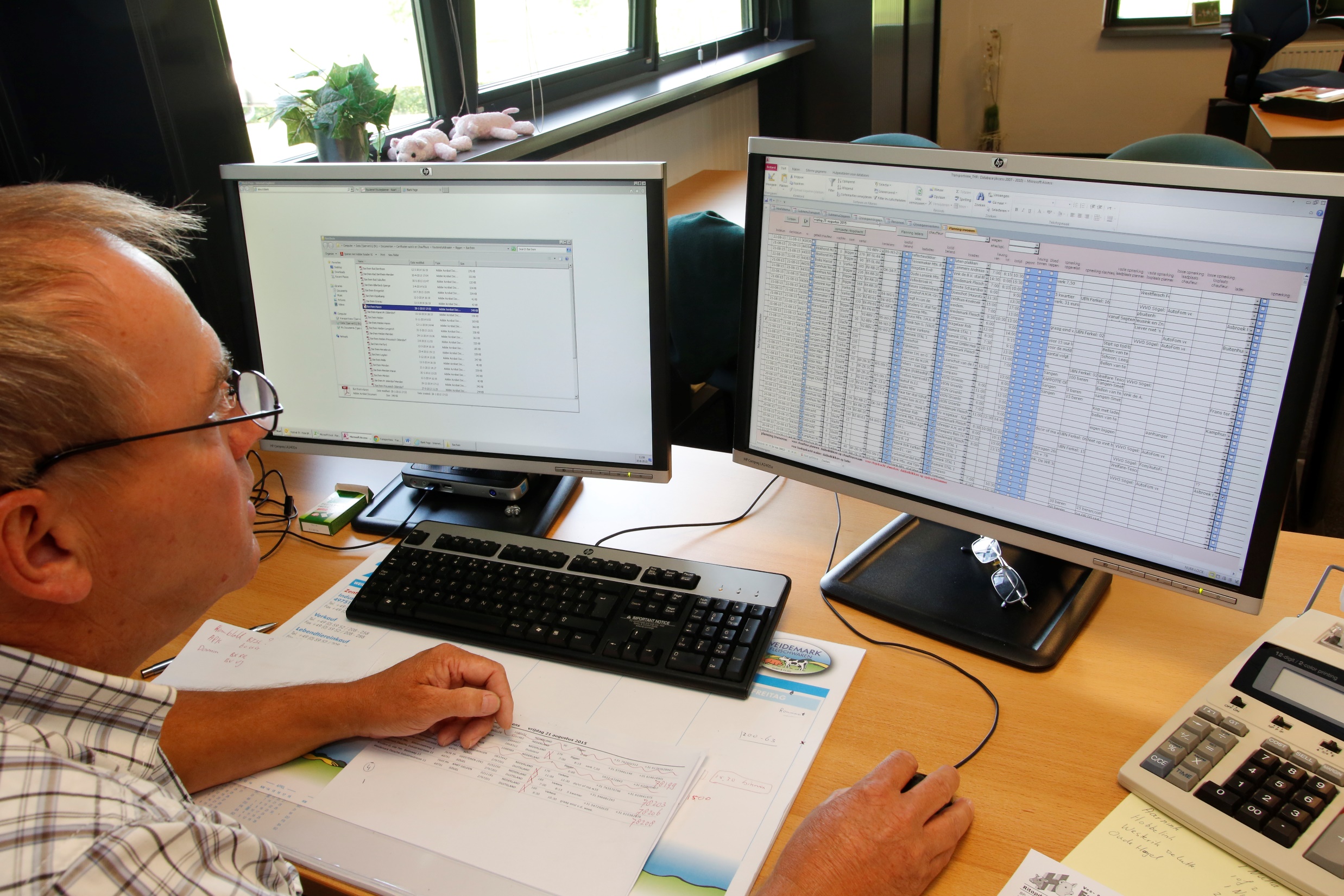 Om onze strategische doelstellingen te realiseren zonder onze kernwaardes uit het oog te verliezen zoeken wij eenCommercieel medewerker binnendienst

Kijk op www.terhaarposthouwer.nl/vacatures
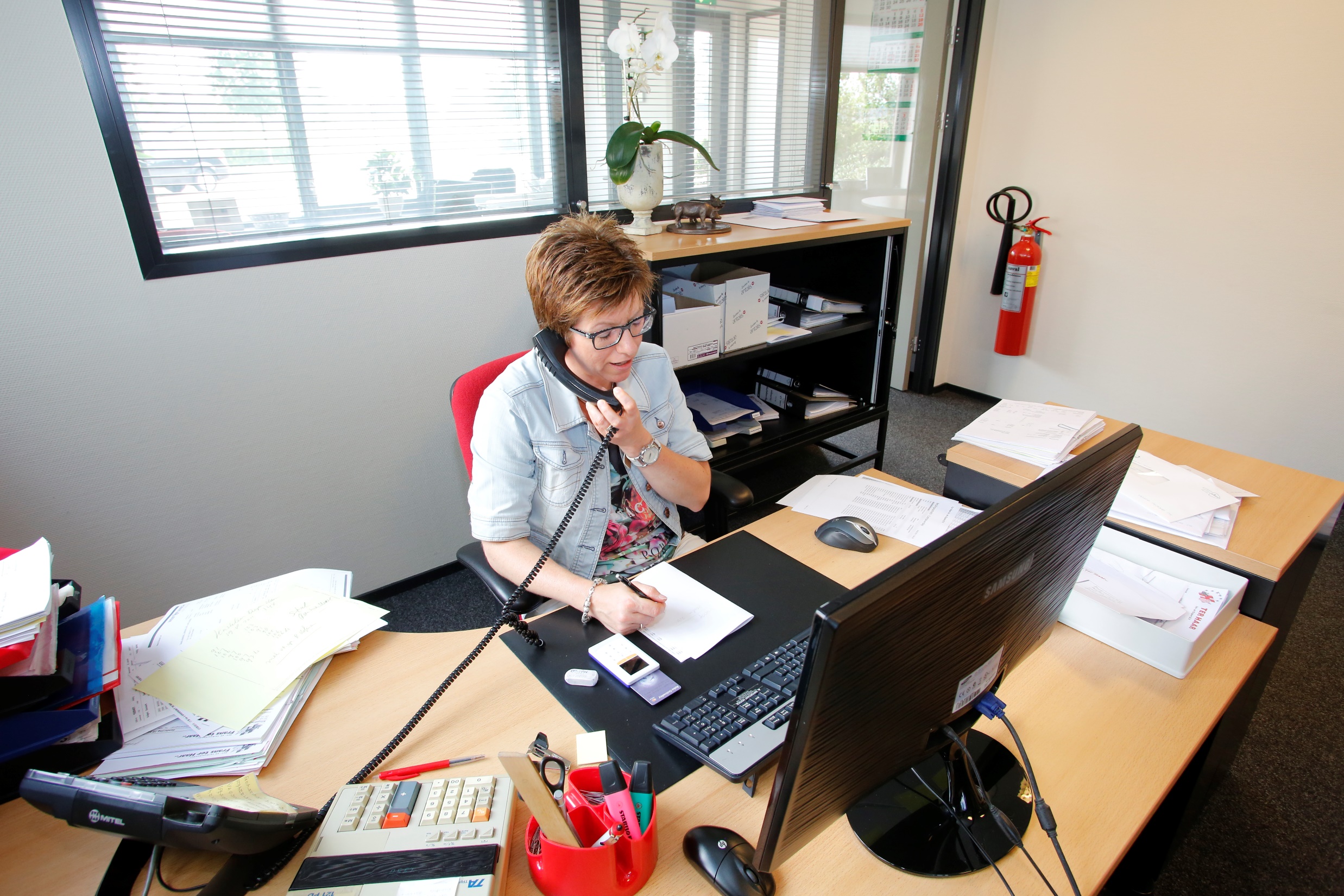 Om onze strategische doelstellingen te realiseren zonder onze kernwaardes uit het oog te verliezen zoeken wij eenCommercieel medewerker binnendienst

Kijk op www.terhaarposthouwer.nl/vacatures
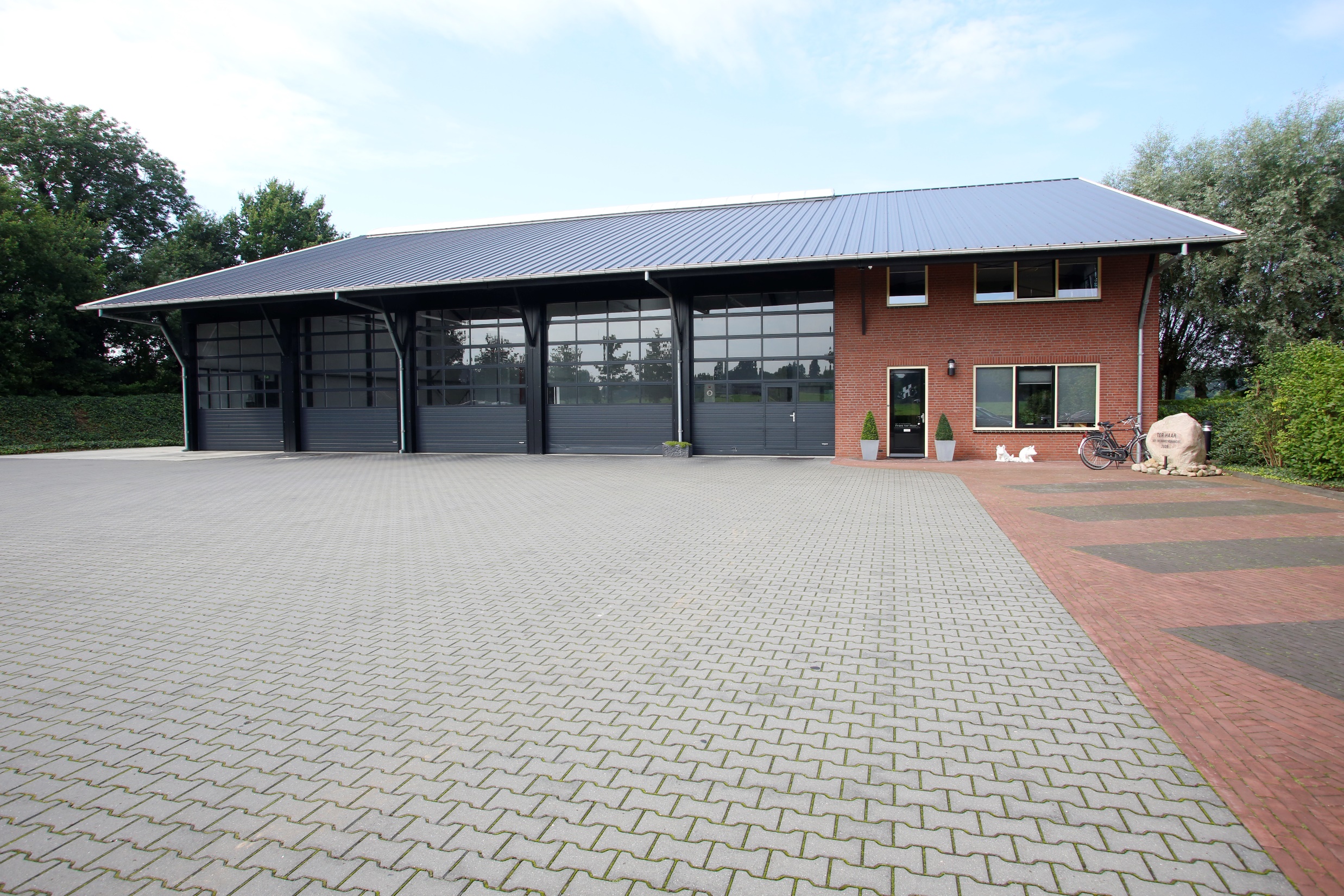 Om onze strategische doelstellingen te realiseren zonder onze kernwaardes uit het oog te verliezen zoeken wij eenCommercieel medewerker binnendienst

Kijk op www.terhaarposthouwer.nl/vacatures
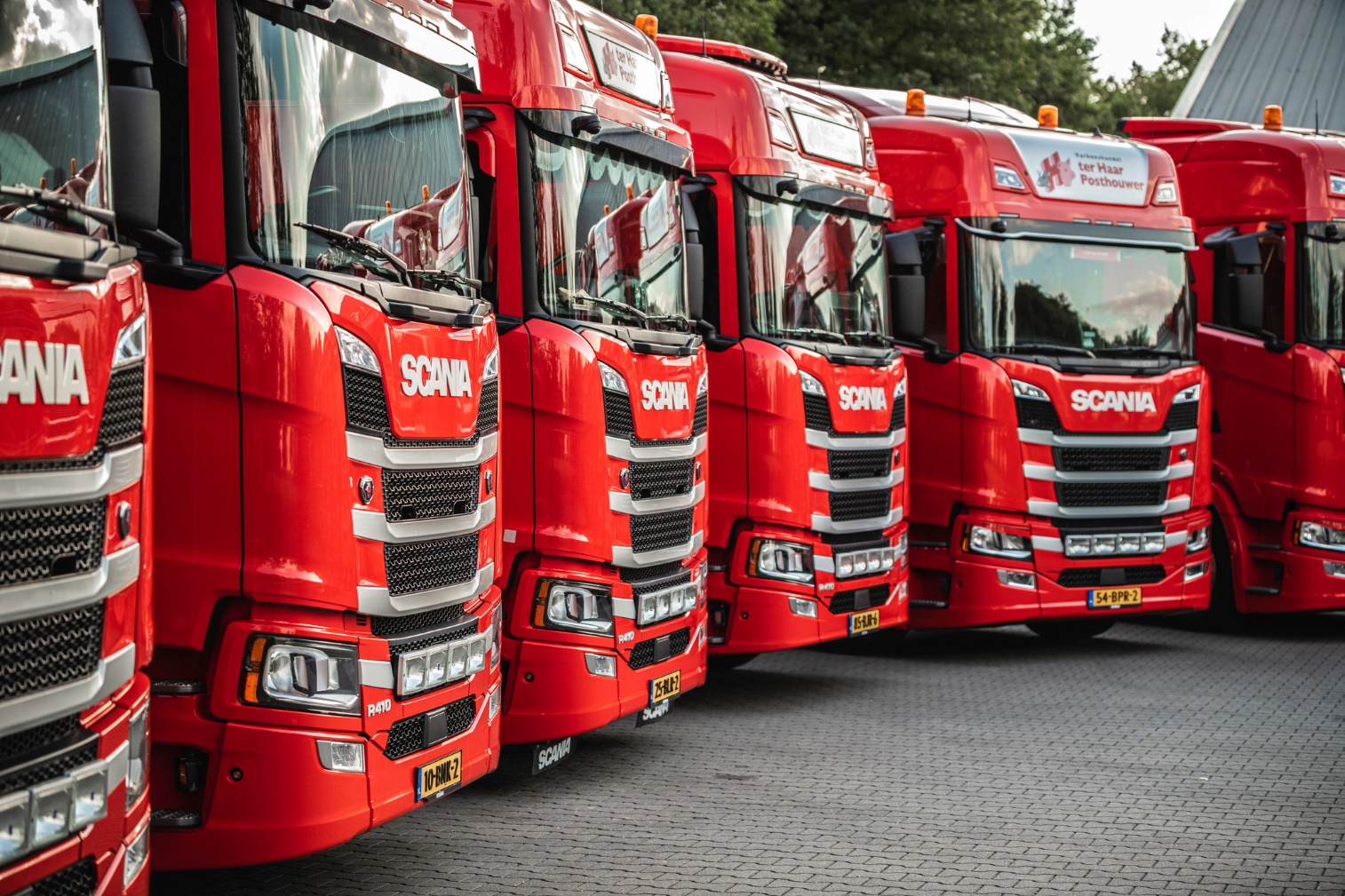 Om onze strategische doelstellingen te realiseren zonder onze kernwaardes uit het oog te verliezen zoeken wij eenCommercieel medewerker binnendienst

Kijk op www.terhaarposthouwer.nl/vacatures
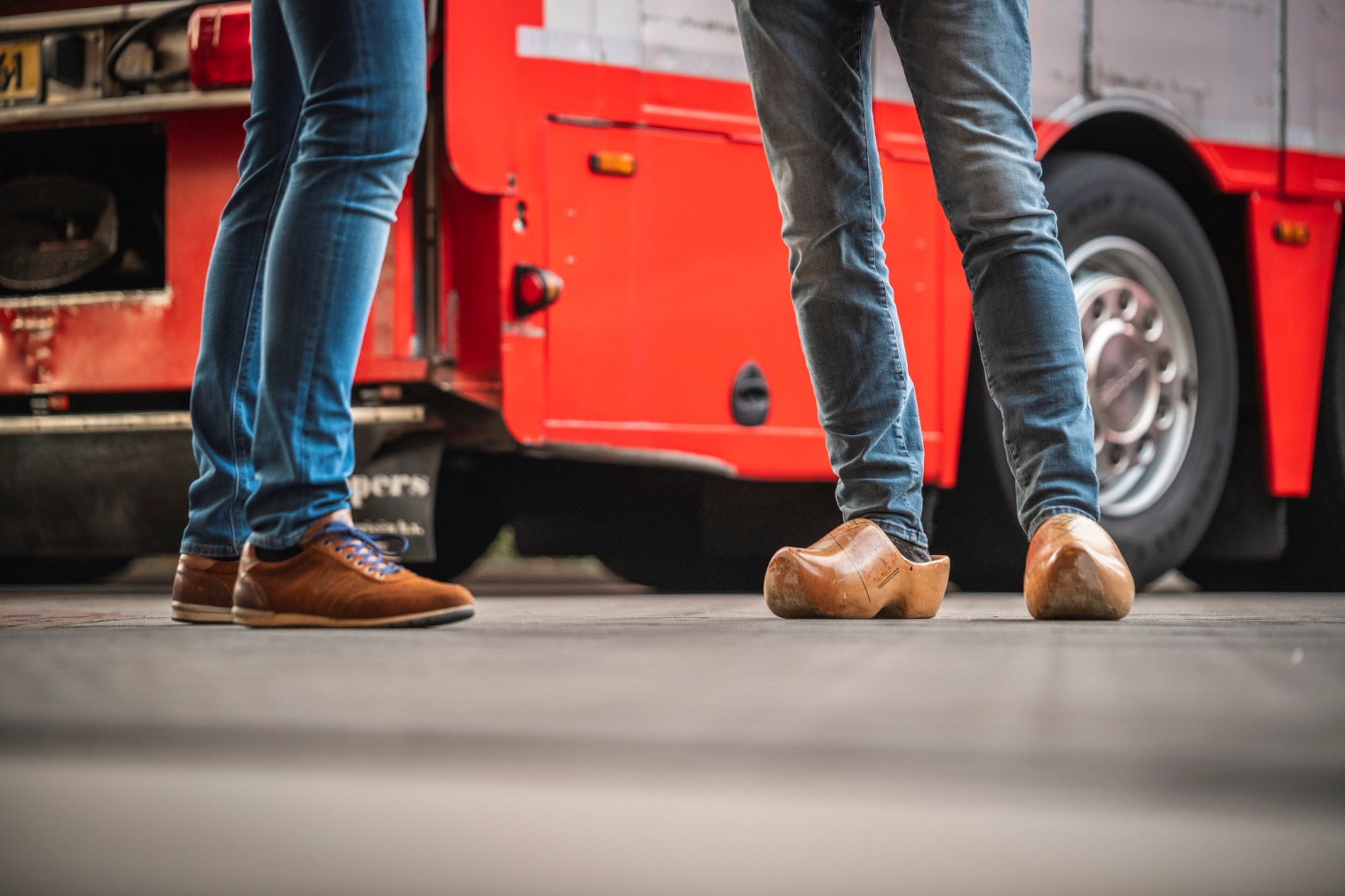 Om onze strategische doelstellingen te realiseren zonder onze kernwaardes uit het oog te verliezen zoeken wij eenCommercieel medewerker binnendienst

Kijk op www.terhaarposthouwer.nl/vacatures
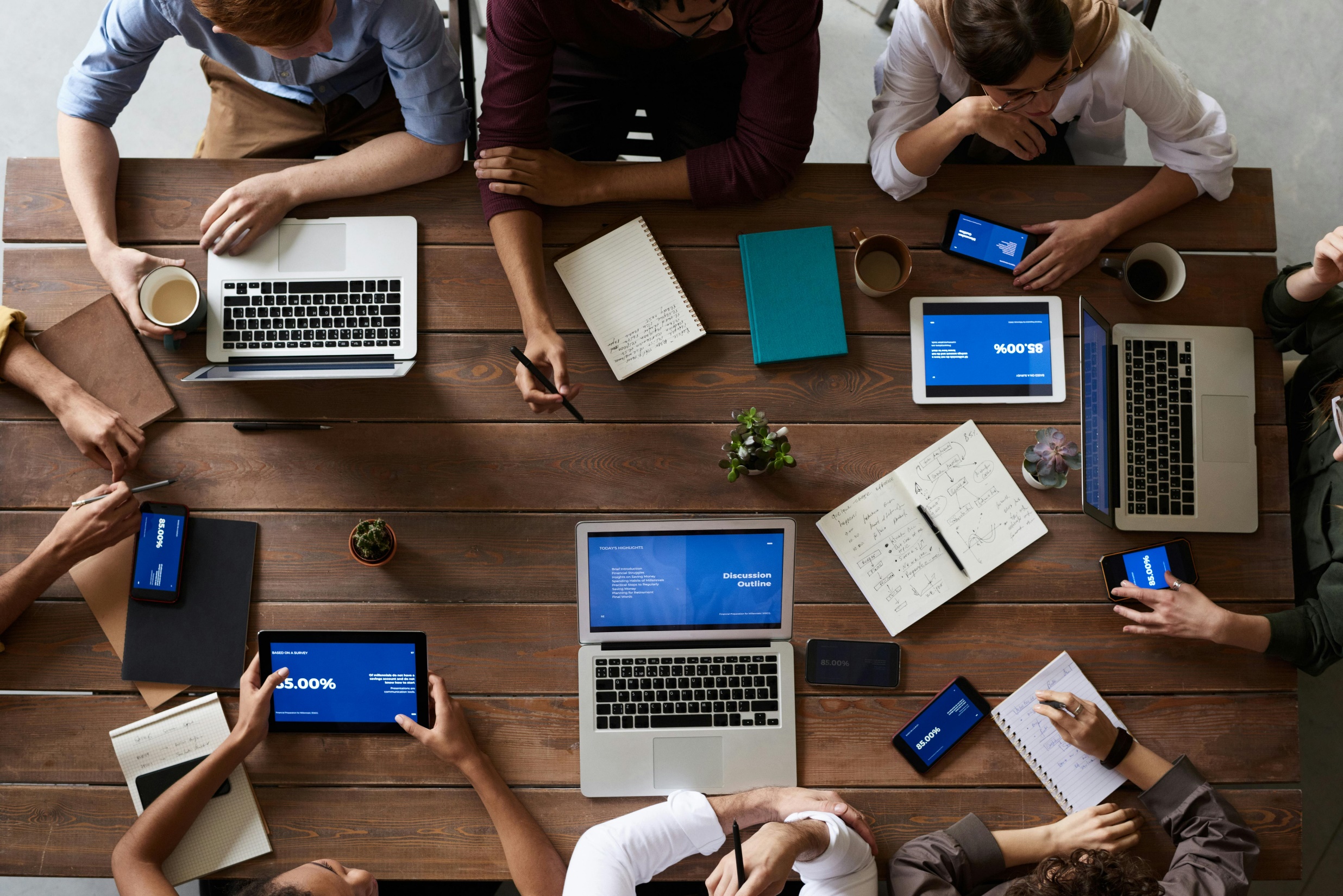 Om onze strategische doelstellingen te realiseren zonder onze kernwaardes uit het oog te verliezen zoeken wij eenCommercieel medewerker binnendienst

Kijk op www.terhaarposthouwer.nl/vacatures